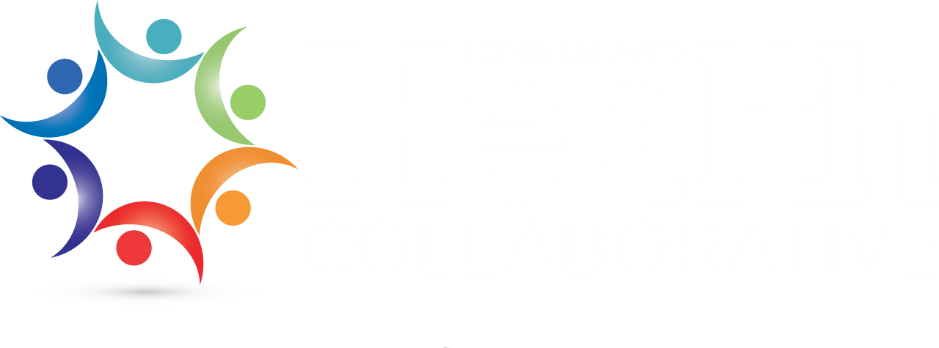 December 13, 2018
Wifi: 1393ConferencePassword: kayla1393
Welcome & Introductions
Paul Love, MPHData analystplove@nshc.org (631) 257-6956
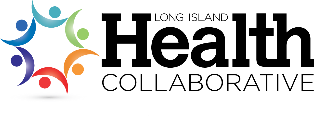 www.lihealthcollab.org
LIHC Strategic Plan
LIHC Strategic Plan update approved by the Steering Committee
Updates include,
Program background, strategy, implementation, evaluation
Core Clusters and reference to our September 2017 Collective Impact Think Tank
New short- and long-term evaluation overviews
Updated SWOT Analysis of the Long Island Health Collaborative
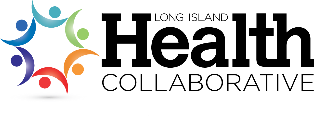 www.lihealthcollab.org
2018 Look Back
Our biggest accomplishments 
Food Access Cluster
Completed logic model and began development of collective data dashboard
Cultural Competency Health Literacy program
The continued growth, constant feedback and the ongoing improvement
LGBTQ Consortium
Library Asset Mapping Project
With Stony Brook University, over 50% of targeted libraries interviewed
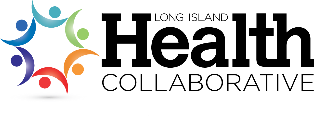 www.lihealthcollab.org
2018 Look Back
Collaboration with other grants and initiatives
Kohl’s Keeping Kids Healthy/Cohen Children’s Medical Center, Eat Smart NY, Pedestrian Safety Grant/GTSC, Northwell Health’s BFREERHIO contracts
Data output
Thematic Reports
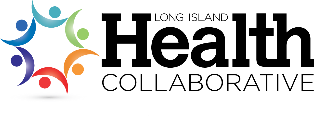 www.lihealthcollab.org
2019 Look Forward
Already in progress
Food Access Cluster’s goal setting
Community Health Needs Assessments 
Informed by consumer level focus groups and CBO key informant interviews
Cultural Competency Health Literacy
Refresher session and continued expansion
Website improvements 
For member engagement and new member consideration
Library Asset Mapping 
Project wrap up and publication
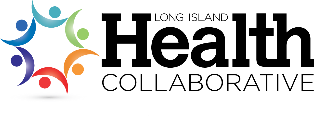 www.lihealthcollab.org
2019 Look Forward
New projects for the new year
Community Health Needs Assessments 
Community member survey analysis for 2018
Chronic Disease Self-management Facilitation
Working together with experts in the region
Wellness Portal
Population Health Dashboard Update
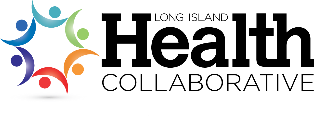 www.lihealthcollab.org
Networking break
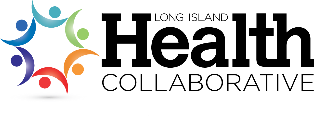 www.lihealthcollab.org
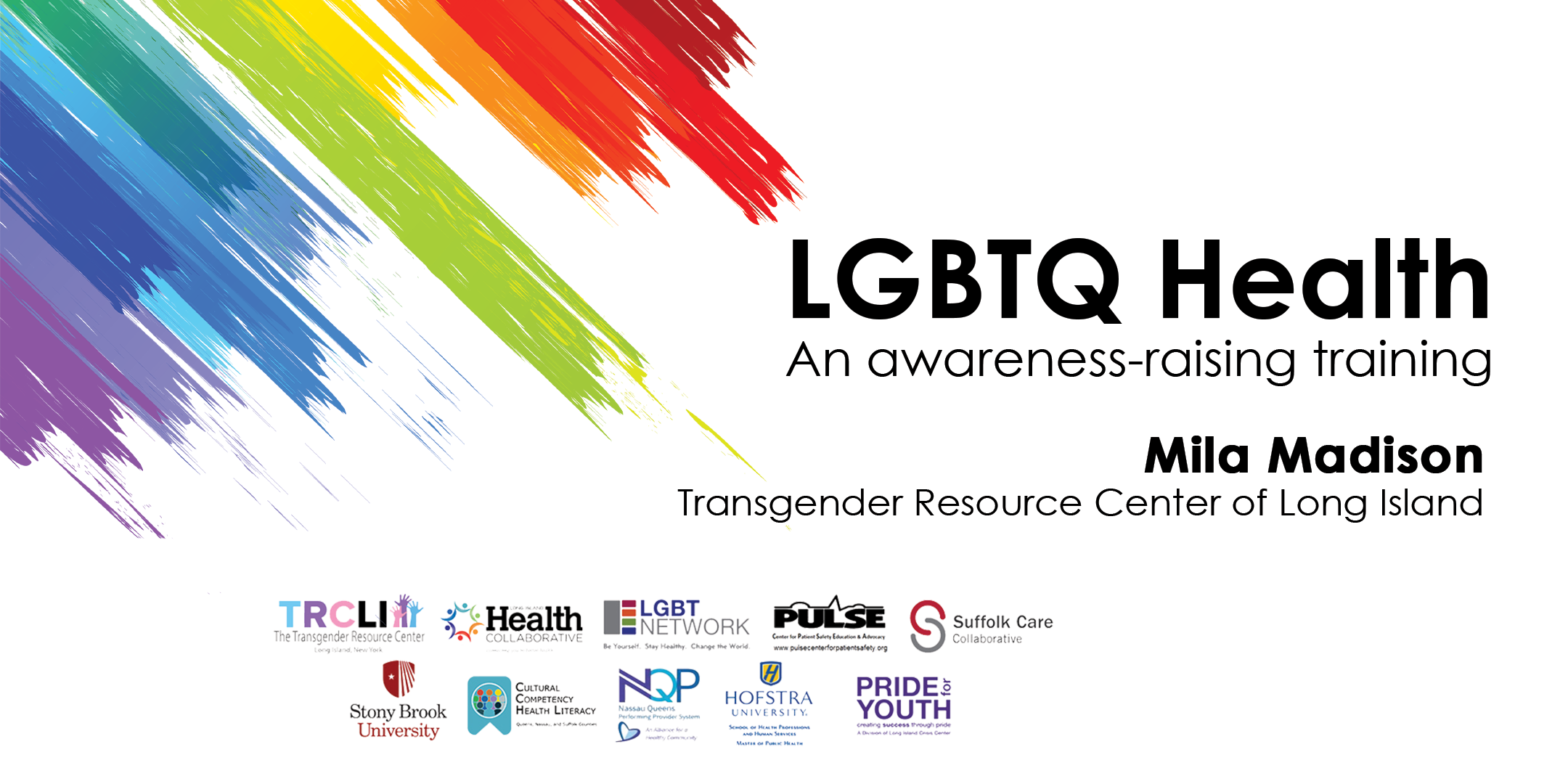 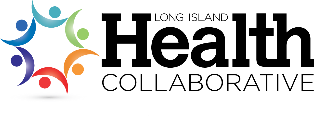 www.lihealthcollab.org
LGBTQ Health
Part 1: Introduction to lesbian, gay, bisexual, transgender, queer/questioning (LGBTQ) health
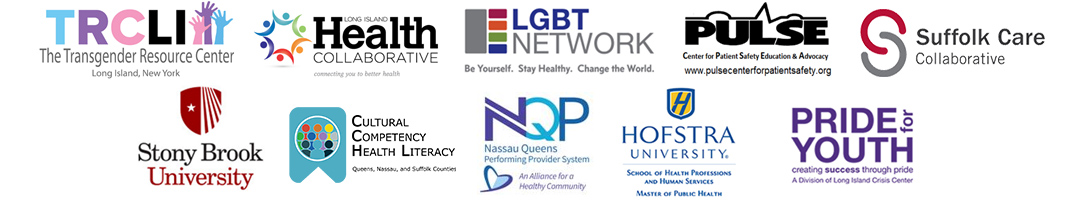 10
Defining Implicit Bias
An implicit bias is a positive or negative mental attitude/thought toward a person, thing, or group that an individual hasIt is unconscious, opposed to an explicit bias In simple terms, our brains are always quietly drawing conclusions, many of which are based on incomplete information and completely invisible to our conscious minds
11
One way to identify your own biases is to take the Implicit Association Test (IAT) which measures attitudes and beliefs that people may be unwilling or unable to report
https://implicit.harvard.edu/implicit/takeatest.html
12
[Speaker Notes: Project Implicit is a non-profit organization and international collaborative network of researchers investigating implicit social cognition - thoughts and feelings outside of conscious awareness and control. Project Implicit is the product of a team of scientists whose research produces new ways of understanding attitudes, stereotypes and other hidden biases that influence perception, judgment, and action.

We asked you to complete the Sexuality ('Gay - Straight' IAT).  
This IAT requires the ability to distinguish words and symbols representing gay and straight people. It often reveals an automatic preference for straight relative to gay people. “Gay-Straight” 

How did it feel to complete this test?  Were you surprised by the results?  Why or Why Not?]
Implicit biases are not permanent; they are malleable and can be changed by devoting intention, attention, and time to developing new attitudes

Change takes a concerted effort

Successful approaches in change include identifying the bias(es), openly acknowledging them, and directly challenging or refuting them
13
Prejudice
An irrational attitude or hostility directed against an individual or group based upon supposed characteristicsMay be overt or subtle, intentional or unintentional
14
Homophobia irrational fear of, aversion to, or discrimination against lesbian, bisexual and/or gay peopleTransphobia irrational fear of, aversion to, or discrimination against transgender or gender diverse peopleHeterosexism the system of advantages bestowed on heterosexuals (and subsequent disadvantages experienced by sexual and gender minorities)
It is the institutional form of homophobia in society by assuming all people are or should be heterosexual and therefore excludes the needs, concerns or life experiences of sexual and gender minority people
15
Intersectionality
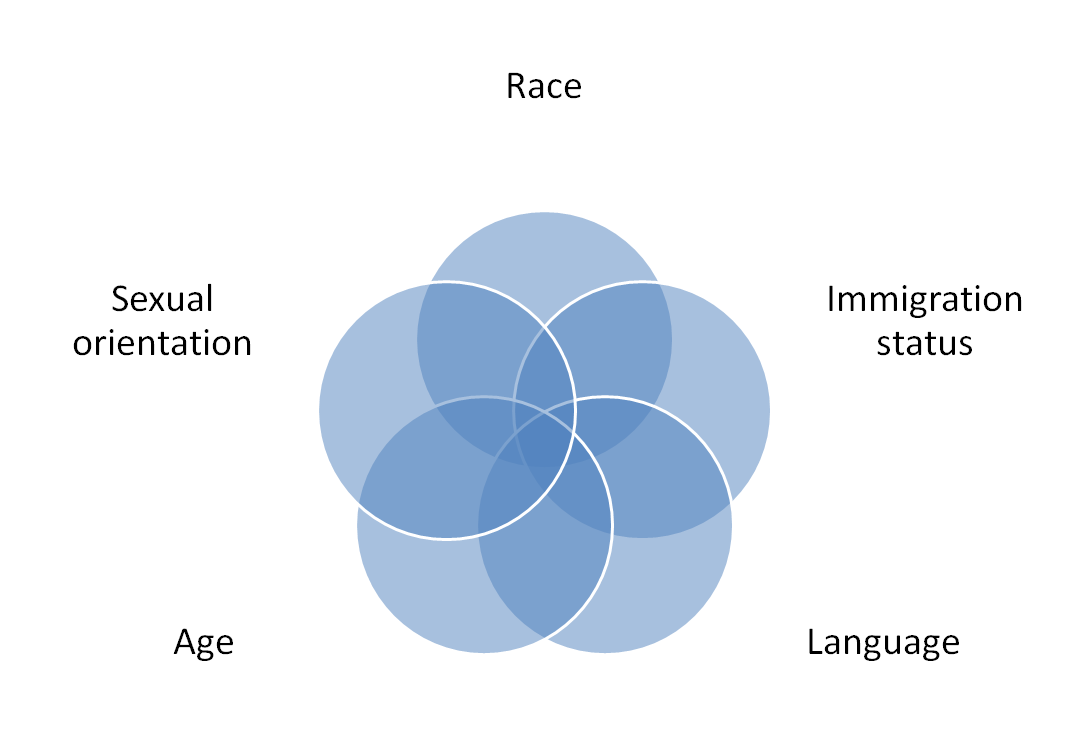 Having multiple oppressed identities (race, ethnicity, class, gender, sexual orientation, age, language, ability, etc.) affects  physical and mental health, well-being, and health-seeking behaviors
16
[Speaker Notes: Minority Stress Ilan Meyer 2003]
Privilege and Power
An unearned right or advantage granted to some, but not everyone
17
“For those with privilege, the wind is at their back and helps them move forward with little effort.  Those without privilege are facing the wind and struggle against its strength”
- Michael Kimmel
18
Making the Connection
Membership in multiple privilege groups result in additional invisible privilegesMembers with the most privileges tend to have the most power in societyFor today’s training  we’ll be discussing the impact of heterosexual and cisgender privileges
19
[Speaker Notes: Other examples of privilege:  white, male, able-bodies, Christian]
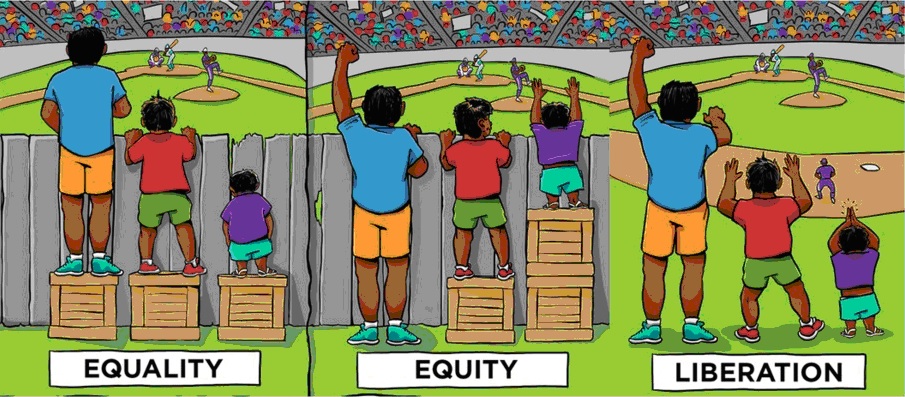 “Privilege is not in and of itself bad; what matters is what we do with privilege” – Bell Hooks
20
Addressing Privilege
Inequities and discrimination occur when power and privilege are not equally shared by all members of societyLegislative attempts to level the playing field have not always been successful
Inequities that are part of a society’s structure or system are not always adequately addressed by laws
Laws have no power when addressing invisible privilege
21
[Speaker Notes: Examples:
Supreme Court ruling in 2015 to legalize same-sex marriage
Repeal of “Don’t Ask, Don’t Tell”; Trump issuing directive banning transgender individuals from serving in the military
‘Religious Freedom’ bills to allow bias and discrimination (refusing to serve members of the LGBT Community)
No national protection for employment discrimination
‘Bathroom Bills’ targeting Trans or Gender Diverse people]
LGBTQ Health
Part 2: lgbtq 101 & vocabulary
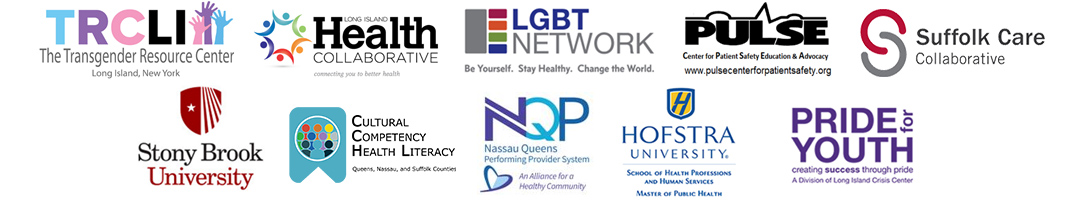 22
Sexual Orientation
A person’s physical, romantic, emotional, aesthetic, and/or other form of attraction to others
23
Examples of Sexual Orientation
Gay - The adjective used to describe people whose enduring physical, romantic, and/ or emotional attractions are to people of the same genderLesbian - A woman whose enduring physical, romantic, and/or emotional attraction is to other womenBisexual - A person who has the capacity to form enduring physical, romantic, and/ or emotional attractions to those of the same gender or to those of another gender
24
What is Gender?
Internal Feelings/Identity
 Outward Expression
 Social Norms
25
What is Sex?
Sex: One’s biological and physical attributes––external genitalia, sex chromosomes, hormones, and internal reproductive structures that are used to assign someone as male or female or intersex at birth. Sex is not a binary

Sex Assigned at Birth: This is generally determined by external genitalia at birth––female, male or intersex
26
Gender Identity
One’s innermost concept of self as male, female, a blend of both or neither – how individuals perceive themselves and what they call themselvesOne’s gender identity can be the same or different from their sex assigned at birth
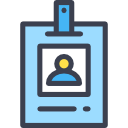 27
Gender Expression
The physical manifestation of one’s gender identity through clothing, hairstyle, voice, body shape, etc which may or may not conform to socially defined behaviors and characteristics typically associated with being either masculine or feminine
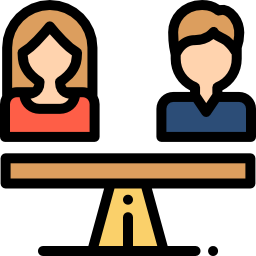 28
Gender Expectation
A stereotypical role that society associates with gender that includes personality traits, domestic behaviors, occupations, and physical appearances
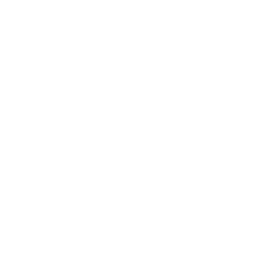 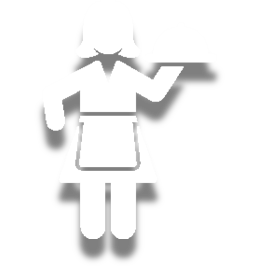 29
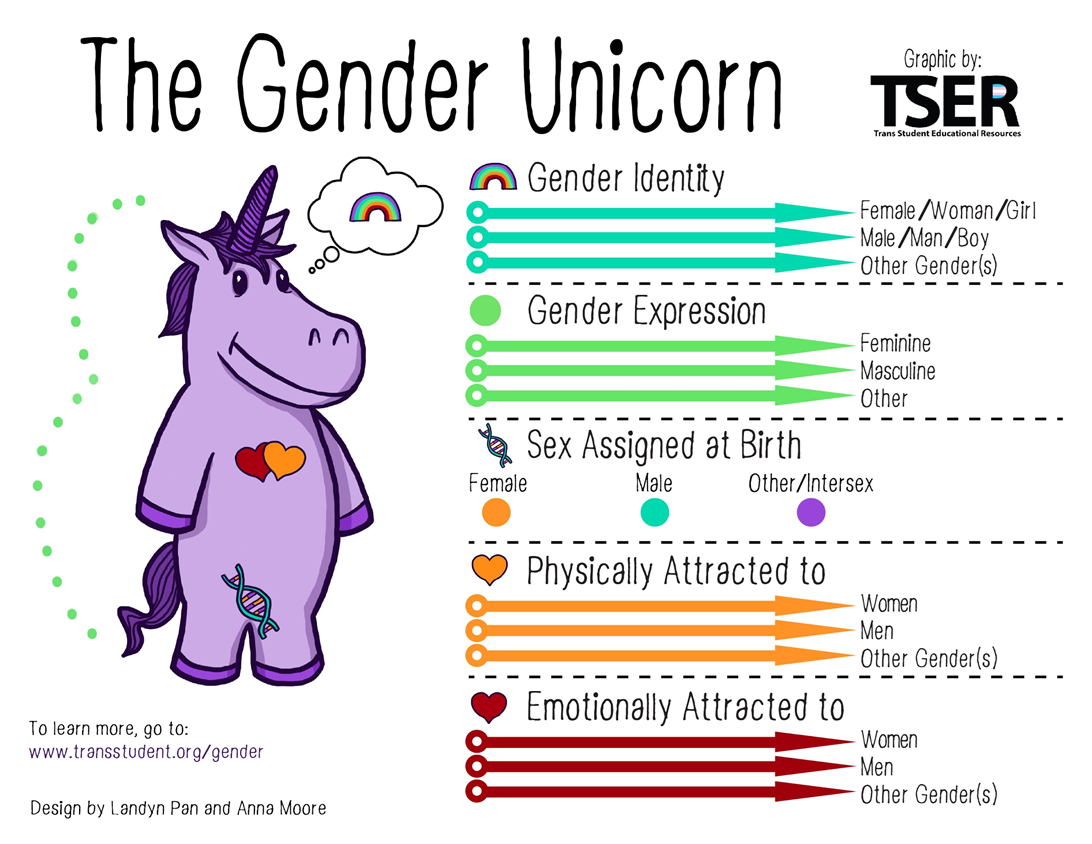 30
Your sexual orientation is who you are attracted to
 Your gender identity is who you are
 How you present your gender is your gender expression
 Not everyone conforms to society’s gender  expectations
31
Transgender
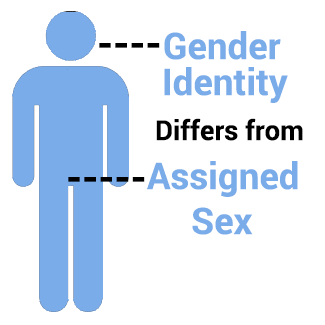 An umbrella term used to describe people whose gender identity differs from the sex they were assigned at birth
32
Cisgender
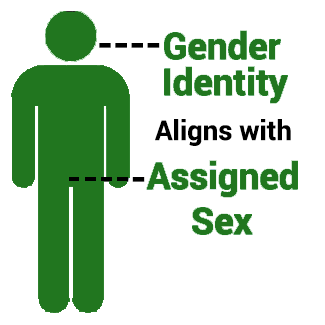 A term for people whose gender identity matches the sex that they were assigned at birth
Cis is a latin term meaning the same
The word “cisgender” was officially added to Webster’s dictionary In April 2017
33
Non-Binary
Describes any gender identity which does not fit the male and female binary. This can include people who feel their gender is a mix of both, changes often, is something totally separate, or have no strong sense of a gender at all
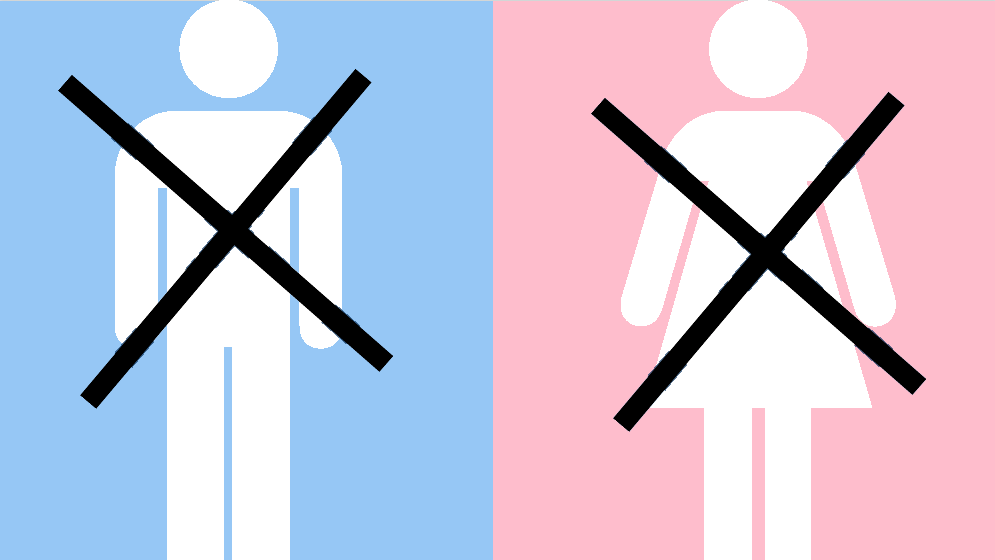 Not all non-binary people identify as transgender and not all transgender people identify as non-binary 

Sometimes (and increasingly), non-binary can be used to describe the aesthetic/presentation/expression of a cisgender or transgender person
34
Pronouns
In addition to using someone’s name, people frequently refer to each other using pronouns. Often, when speaking of a singular human in the third person, these pronouns have a gender implied -- such as “he or him” to refer to a man or “she or her” to refer to a woman. These associations are not always accurate or helpful
35
Why Do Pronouns Matter?
When someone is referred to with the wrong pronoun, it can make them feel disrespected, invalidated, dismissed, alienated, or dysphoric (often all of the above)
 You can’t always know what someone’s pronouns are by looking at them
 Rather than assume someone’s pronouns based on their perceived gender or appearance, it is better to ask what their pronouns are
36
Gender Neutral Pronouns
“They,” “them,” and “their” are gender-neutral and can be used as singular gender-neutral pronouns
 “Zie” (pronounced “z”) is subjective and can be used instead of “she” or “he” 
 “Hir” (pronounced “here”) is both objective and possessive and is used instead of “him,” “his,” “her,” and “hers” 
 Using “it” to refer to people is offensive and dehumanizing, so make sure to stick with gender-neutral pronouns when appropriate!
37
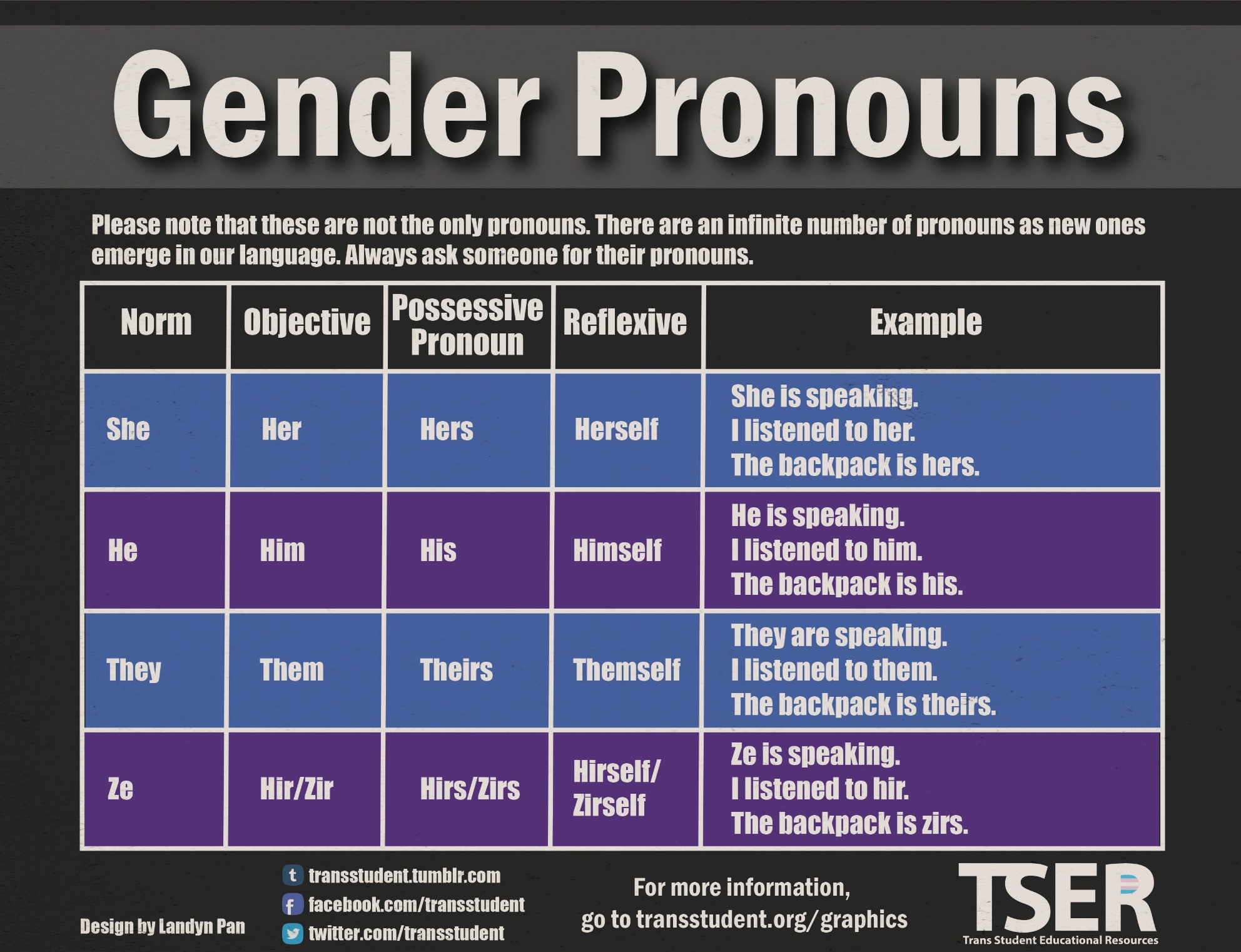 38
LGBTQ Health
Part 3: health disparities in the lgbt community
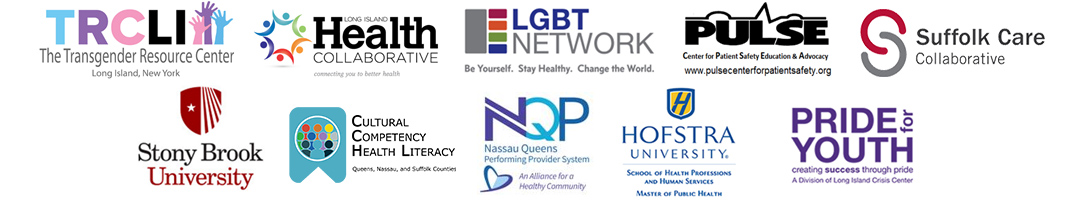 39
Access to Care
LGBT persons experience the same barriers to care as others including but not limited to:
high cost of care
inadequate or no insurance coverage
lack of availability of services
lack of culturally competent care
LGB adults are more likely to delay or not seek medical care
LGB adults are more likely to delay or not get needed prescription medicine 
LGB adults are more likely to receive health care services in emergency rooms
40
Access to Care
Over 30% of transgender individuals have forgone preventative care due to fear of discrimination
8% of LGB individuals and 27% of transgender and gender-nonconforming persons reported being denied needed health care
11% of LGB patients reported that a healthcare provider that a health professional had refused to touch them or used excessive precautions
LGB individuals are more likely to have chronic conditions and earlier onset disabilities than heterosexual individuals
41
Behavioral Health
LGBTQ individuals are almost 3 times more likely than others to experience a mental health conditionIn a national study, 40% of transgender adults reported having made a suicide attempt. 92% of these individuals reported having attempted suicide before the age of 25Over half of the LGBTQ youth surveyed by the Trevor Project had been diagnosed with an eating disorder96% of LGBTQ youth who had been diagnosed with bulimia had considered suicideAn estimated 20-30% of LGBTQ people abuse substances, compared to 9% of the general population
42
Behavioral Health
Lesbians are more likely to experience anxiety and depression than heterosexual women Lesbians may experience chronic stress from discrimination. This stress increases for women who need to hide their orientation as well as for lesbians who have lost important emotional support because of their orientation 39% of transgender persons experienced serious psychological distress, compared with only 5% of the U.S. population40% of transgender persons have attempted suicide in their lifetime, nearly nine times the rate in the U.S. population (4.6%)Transgender persons who had received transition- related health care or wanted to have it someday had better mental health outcomes
43
Sexual Health
Gay and bisexual men accounted for 67% of new HIV infections in 2015 
More than half of gay and bisexual men say that they have never discussed HIV with their doctor 
1 in 6 gay and bisexual men will get HIV if current incident rate persists
1 in 2 black MSM
1 in 4 Latino MSM
1 in 11 white MSM 
1.2 million Americans are likely to benefit from using PrEP including 1 in 4 sexually active MSM  
Nearly 1 in 5 black transgender women are living with HIV
44
Sexual Health
Bisexual women are twice as likely to have contracted an STI as their heterosexual counterparts LGB youth report 2x higher rates of gonorrhea and chlamydia than heterosexual men In 2014, MSM accounted for 83% of syphilis cases MSM often get other sexually transmitted infections (STIs), including chlamydia and gonorrhea MSM are 17 times more likely to get anal cancer than heterosexual menMen who are HIV-positive are even more likely than those who do not have HIV to get anal cancer
45
Chronic Diseases
LGB individuals are more likely than heterosexuals to rate their health as poor, have more chronic conditions, and have higher prevalence and earlier onset of disabilities 
LGB people report more asthma diagnoses, headaches, allergies, osteoarthritis, and gastro-intestinal problems than heterosexual individuals
Lesbian and bisexual women report poorer overall physical health and higher rates of asthma, urinary tract infections, and Hepatitis B and C than heterosexualwomen 
Gay and bisexual men report more cancer diagnoses and lower survival rates, higher rates of cardiovascular disease and risk factors, as well as higher total numbers of acute and chronic health conditions such as headaches and urinary incontinence than heterosexual men
46
Chronic Diseases
Bisexual women experience higher rates of cancer than the general population of women Lesbian and bisexual women are less likely to receive mammograms 43% of lesbians have smoked tobacco in the past month compared to 16.7% of the general populationIn a national study, 40% of lesbians under 23 reported being overweight compared to 25% of heterosexual women LGB youth are more likely to be overweight
47
References
https://www.kff.org/report-section/health-and-access-to-care-and-coverage-for-lgbt-individuals-in-the-u-s-update-health-challenges/
http://files.kff.org/attachment/Issue-Brief-Health-and-Access-to-Care-and-Coverage-for-LGBT-Individuals-in-the-US 
https://www.cdc.gov/nchhstp/newsroom/2016/croi-press-release-risk.html 
https://www.cdc.gov/mmwr/preview/mmwrhtml/mm6446a4.htm?s_cid=mm6446a4_w 
https://www.cdc.gov/msmhealth/viral-hepatitis.htm 
https://www.cdc.gov/msmhealth/STD.htm 
http://www.glma.org/index.cfm?fuseaction=Page.viewPage&pageID=691 
https://assets2.hrc.org/files/assets/resources/HRC-BiHealthBrief.pdf?_ga=2.56644520.343806707.1520970779-1128215697.1517334474 
https://www.lgbthealtheducation.org/wp-content/uploads/LGBTHealthDisparitiesMar2016.pdf 
https://transequality.org/sites/default/files/docs/usts/USTS-Executive-Summary-Dec17.pdf
48
LGBTQ Health
Part 4: best practices
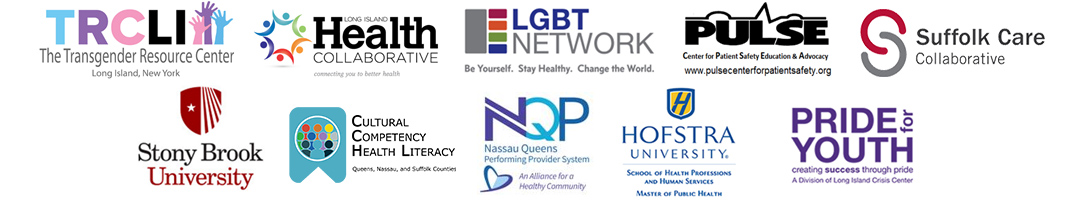 49
Initial Contact
Frontline staff need to be educated on sensitivity to gender variance and sexual orientation when answering the phone/scheduling appointments
Do not assume a caller’s gender based on the sound of their voice or name; use their name, not their pronoun
Do not make a big deal out of someone using a name/gender that may not match their legal documentation and/or insurance records 
Make space (or set an alert) for clear notes on any names or pronouns a caller specifically asks your staff to use when they come in for their appointment 
Use language that assures them they are being taken seriously, and that they are not a burden in any way
50
Walking Through the Door
Visible signs of support in entry and waiting areas 
Safe space stickers – LGB and T
LGBTQ-inclusive imagery (posters, brochures, etc)
Anti-discrimination policy posted 
Frontline staff need to be educated on sensitivity not only on the phone, but also when greeting the patient
Do not ask unnecessary questions about name or gender at the reception desk
If there are questions regarding how to bill insurance, discuss this in a private setting away from other patients
Check the patient in just as you would anyone else
Make a habit of looking at notes (or alerts) to see how the patient would like to be addressed BEFORE calling their name in the waiting room
All-Gender Restrooms & Other Accommodations
51
Intakes
Allow for gender variance (not just M or F)
Separate gender identity and sex assigned at birth (Federal Register) 
Separate spaces for legal name and chosen name, in case name has not been changed legally (This can be helpful even for people with nicknames)
Ask sexual orientation 
In obtaining parental medical history, this should read “Parent #1/Parent #2”, rather than “Mother/Father”
Obtain sexual history information to determine risk factors
Inquire whether they want an HIV test & when was their last one
Inquire about number of sexual partners & frequency of sexual activity
Ask what types of sex they are having (oral, anal, vaginal, etc)
Keep in mind that just because someone says they identify as straight, this might not match sexual behaviors
52
Judgment-Free Communication
Use name & pronouns the patient wants 
Ask the two basic questions: 
What sex were you assigned at birth? 
What is your gender?
Also important for patient safety and insurance coding 
Use demographic information from intake forms to address health disparities that are specific to the patient’s identity
Reflect language the patient uses to talk about their body
When you are uncertain of a term… “Tell me what that means for you”
Do not assume everyone is straight or cisgender (i.e. never start a conversation about sexual history or behaviors by asking a female patient “do you have a boyfriend”?)
53
Judgment-Free Communication
Continue the conversation about sexual health:
Discuss what body parts are used for sex & how
Discuss realistic ways of protecting one’s sexual health & alternatives for sexual pleasure (Harm Reduction)
Become educated on PEP & PrEP
Educate patients on getting tested for HIV every three months
Know what types of STI screenings a person should receive (i.e. STI’s of the throat and anus often go undetected/untreated due to inadequate screenings)

All of this said, if a patient is seeing you for a cold or sprained ankle, a conversation about sexual health may not be warranted
54
Resources
http://www.lgbthealtheducation.org/wp-content/uploads/13-017_TransBestPracticesforFrontlineStaff_v6_02-19-13_FINAL.pdf
http://transhealth.ucsf.edu/trans?page=lib-00-02
https://www.ama-assn.org/delivering-care/creating-lgbtq-friendly-practice
https://www.liebertpub.com/doi/pdf/10.1089/lgbt.2015.0136
https://www.federalregister.gov/
https://www.wpath.org/publications/soc
55
Tentative 2019 Meeting Dates
Thursday, February 14
Wednesday, April 10
Wednesday, June 12
Wednesday, August 7
Wednesday, October 16
Wednesday, December 11
All meetings 9:30 – 11:30 am
Locations TBD
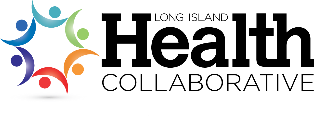 www.lihealthcollab.org
Adjournment
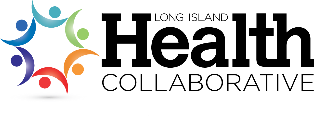 www.lihealthcollab.org